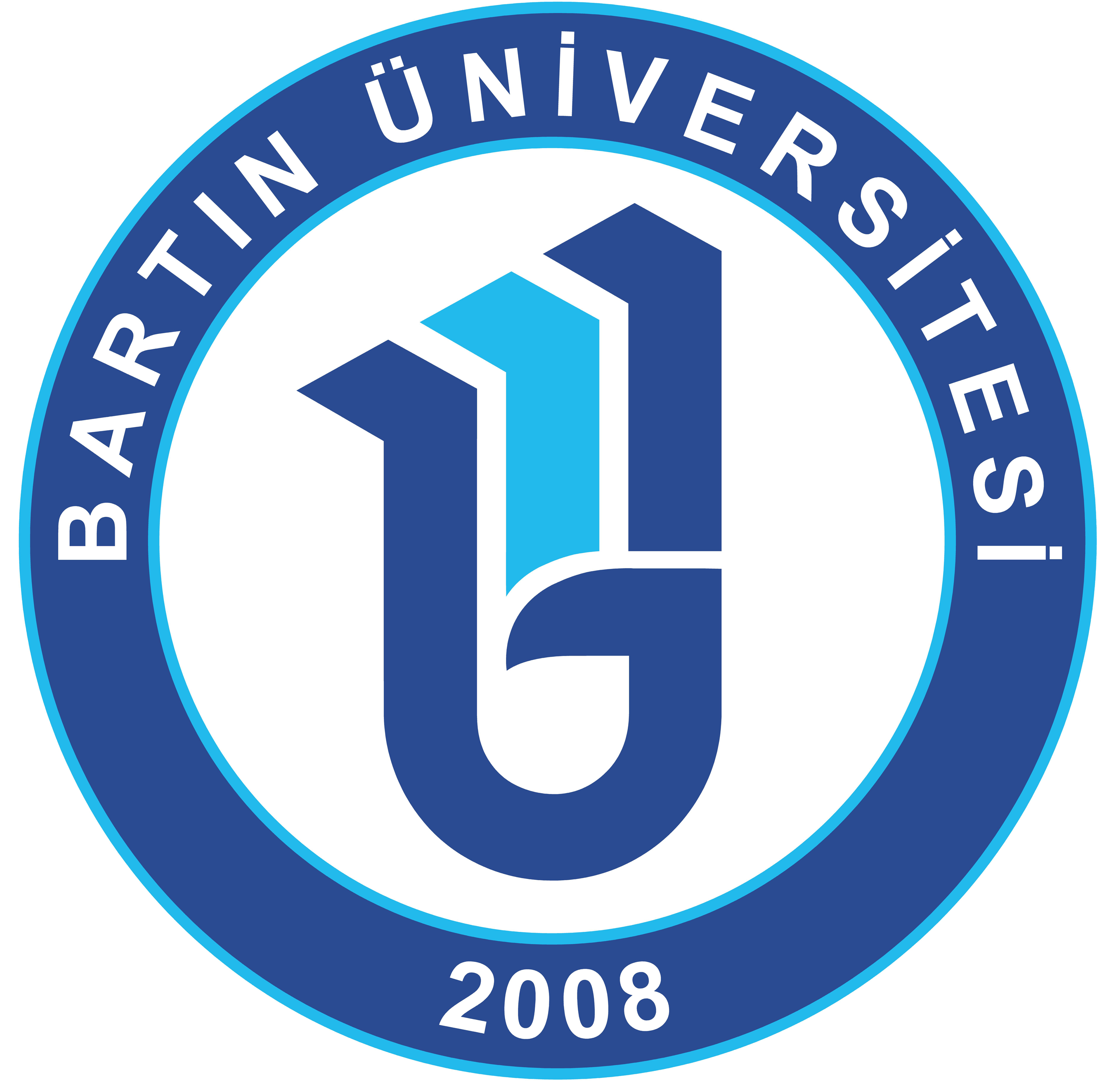 Üniversite Bilgi Yönetim Sistemi
Öğretim Görevlisi Safinur COŞKUNSU DOĞAN
Bilgi İşlem Daire Başkanlığı
Üniversite Bilgi Yönetim Sitemi
İdari
Akademik
İzmir Kâtip Çelebi Üniversitesi tarafından geliştirilen Kalkınma Bakanlığı destekli Üniversite Bilgi Yönetim Sistemi üniversitelerin tüm idari ve akademik süreçlerini kapsayacak şekilde entegre modüllerden oluşan e-üniversite projesidir.
ÜBYS’yi Kullanan Üniversiteler
Ardahan Üniversitesi
Bartın Üniversitesi
Bolu Abant İzzet Baysal Üniversitesi
Çanakkale Onsekiz Mart Üniversitesi
Erzurum Teknik Üniversitesi
Gaziantep İslam Bilim ve Teknoloji Üniversitesi
Hitit Üniversitesi
İzmir Kâtip Çelebi Üniversitesi
Sivas Bilim ve Teknoloji Üniversitesi
Yalova Üniversitesi
Kastamonu Üniversitesi
İzmir Bakırçay Üniversitesi
İstanbul Medeniyet Üniversitesi
Ondokuz Mayıs Üniversitesi
Batman Üniversitesi
Trabzon Üniversitesi
Bartın Üniversitesi
Üniversitemiz 2015 yılında ÜBYS’ye Öğrenci Bilgi Sistemi ve Personel Bilgi Sistemi ile geçiş yapmıştır.

2016 yıllı Mayıs ayında ise Elektronik Belge Yönetim Sistemi (EBYS) kullanılmaya başlanmıştır.

Şu anda üniversitemiz ÜBYS’de bulunan 34 modülden 19 tanesini aktif olarak kullanmaktadır.
Kullanılan Modüller
RİMER
TEKNOLOJİ TRANSFER OFİSİ SİSTEMİ
AKADEMİK PERSONEL ONLİNE BAŞVURU SÜRECİ SİSTEMİ
ÖĞRENCİ BİLGİ SİSTEMİ
ELEKTRONİK BELGE YÖNETİM SİSTEMİ
PERSONEL BİLGİ SİSTEMİ
SERVİS TALEP TAKİP SİSTEMİ
MALZEME YÖNETİM SİSTEMİ
BİLİMSEL ARAŞTIRMA PROJELERİ SİSTEMİ
SİSTEM VE ORGANİZASYON YÖNETİMİ
AKADEMİK PERFORMANS BİLGİ SİSTEMİ
ETİK KURULLAR SİSTEMİ
KURUMSAL DEĞERLENDİRME ANALİZİ
ÜNİVERSİTE BİLGİ YÖNETİM SİSTEMİ MOBİL UYGULAMA
EK DERS BİLGİ SİSTEMİ
MEZUN TAKİP SİSTEMİ
ANKET YONETİM SİSTEMİ
AKADEMİK TEŞVİK BAŞVURU SÜRECİ SİSTEMİ
ONLİNE İLİŞİK KESME SÜRECİ
ÜBYS’yi Kullanmak Neden Avantajlı?
İdari Personel
Akademik Personel
ÜBYS
Öğrenci
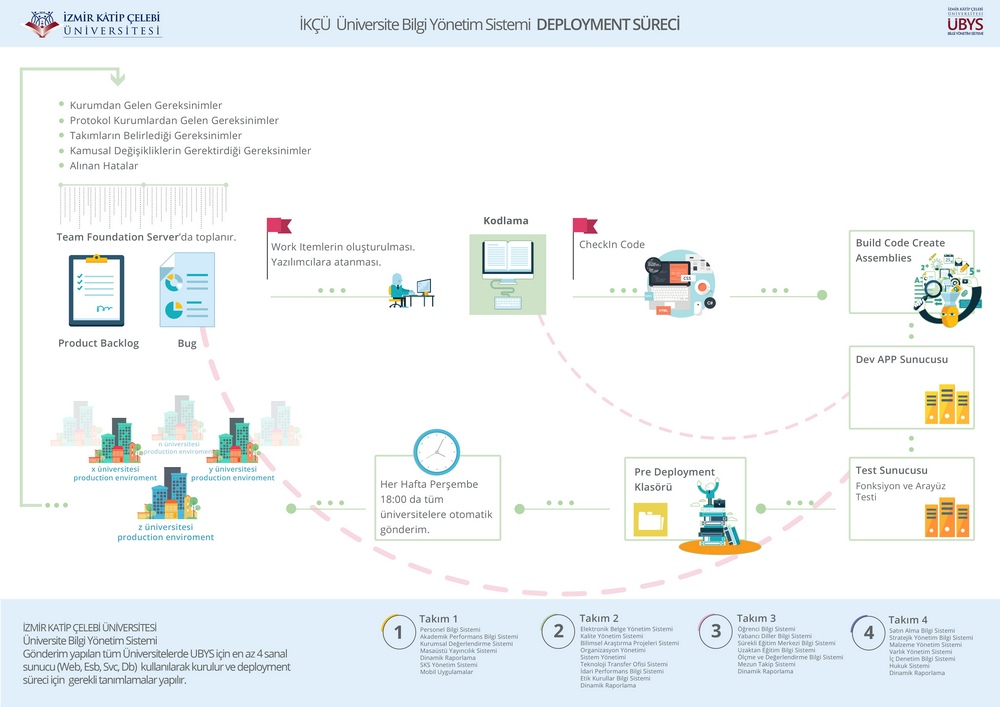 ÜBYS Ortak Sayfalar
Kişisel Memur İşlemleri
EBYS
Servis Destek Modülü
ÜBYS Destek
RİMER
Kurumsal Değerlendirme
Kütüphane İşlemleri
Kişisel Kısayollar
Hesap Ayarları
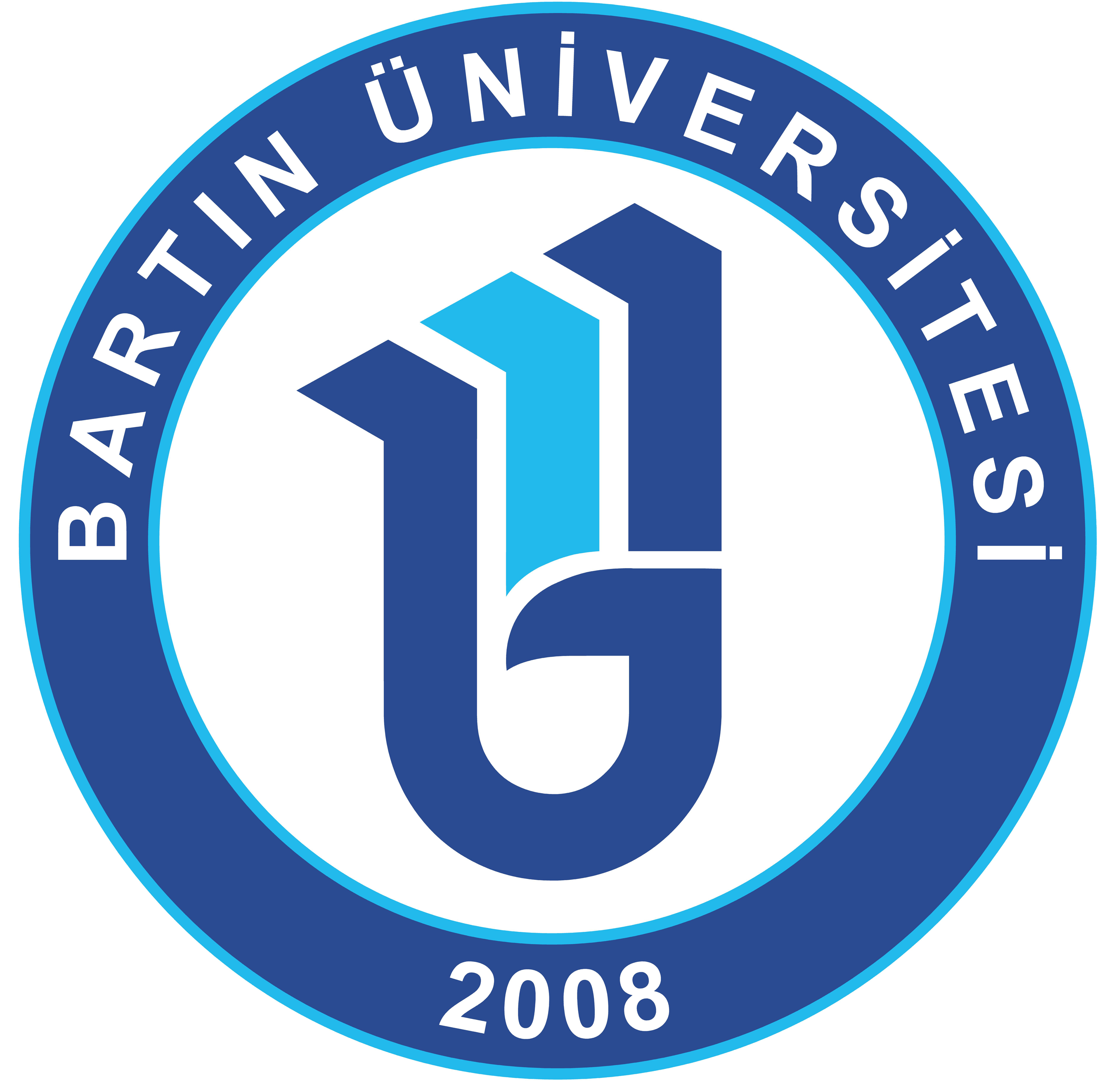 Dinlediğiniz için teşekkür ederim.
Öğretim Görevlisi Safinur Coşkunsu Doğan